Immigration
Brexit - Advice for European nationals in the UK
Brexit Briefing
Brexit update

Options Deal or No Deal – EU Settlement Scheme

End of Free Movement?

Naturalisation

Practical pointers
2
Where are we now?
Irish backstop
Proposed retention of broad alignment with EU regulatory and customs arrangements.
Johnson “That proposed future relationship is not the goal of the current UK Government… the proposed “backstop” is a bridge to nowhere”

Broad Landing Zone
By letter of 2 October, the Prime Minister set out his alternative proposal to the Irish backstop.

Two borders
 An all-island regulatory zone on the island of Ireland. NI would maintain regulatory alignment with the EU for all goods including agrifood. Checks would be undertaken in Great Britain before goods enter NI. There would be no checks on the island of Ireland.

The UK would exit the EU Customs Union at the end of the transition period. The UK and EU would have separate customs unions and NI would align with the UK. Customs compliance to take place electronically with no physical checks or infrastructure on the border.
Reaction so far…
Boris Johnson “We are tabling constructive and reasonable proposals which provide a compromise for both sides”

Michel Barnier “There is progress but to be frank a lot of work still needs to be done”

Jean-Claude Juncker “There are still some problematic points that will need further work”

Jeremy Corbyn “It is worse than Theresa May’s deal, I cannot see it getting support”

Arlene Foster leader of the DUP “This is a serious and sensible way forward”

Taoiseach, Leo Varadkar “What we are hearing is not encouraging and would not be the basis for agreement” 

Sinn Féin leader Mary Lou McDonald; “a very dangerous, reckless proposition that plays fast and loose with the Good Friday Agreement”

SDLP leader Colum Eastwood “dead on arrival”
4
What happens next?
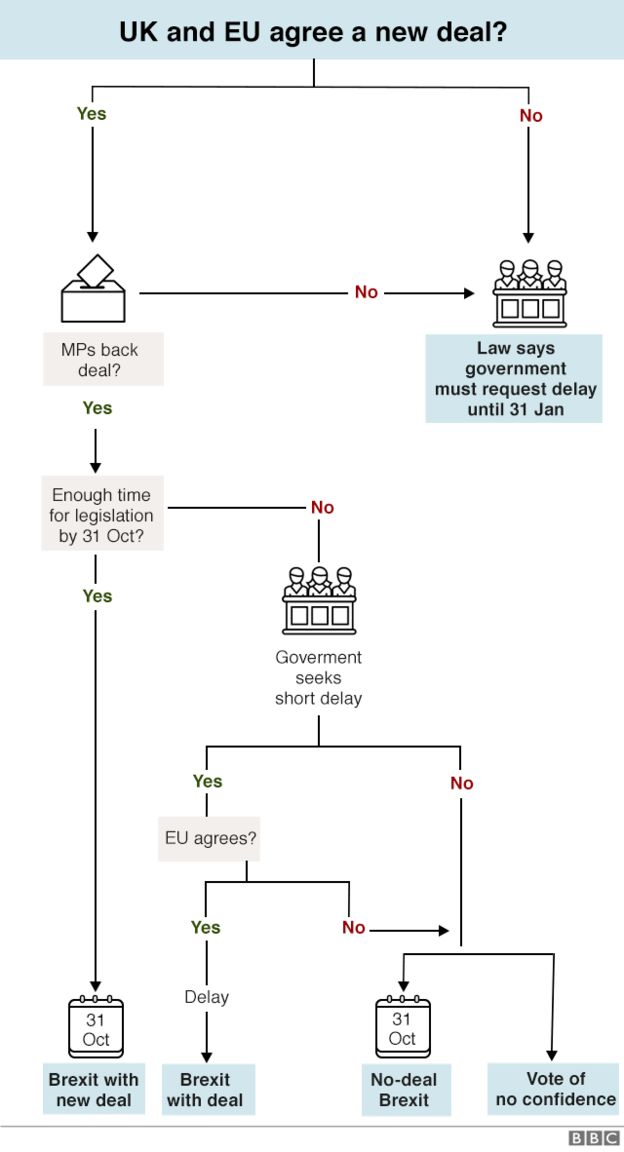 Macron has indicated that the EU could provide their response by the end of this week but that agreement is less than likely.
The European Council meets on 17th and 18th Oct with Brexit on the agenda.
If there is no agreement by the 19th, the Benn Act requires Johnson to request an extension.
Johnson has stated that it would be an “historic misunderstanding” to believe the Benn Act could prevent a no-deal Brexit – despite being designed to do so.
European nationals in the UK
Apply for settled status or pre-settled status. 

The scheme is voluntary until 30 June 2021 (31 Dec 2020 in No Deal scenario) but will then become mandatory. 

Download the Home Office’s app: EU Exit: ID Document Check

Scan biometric passport or ID

Apply online

Prove identity, residence and absence of serious criminal convictions

EU nationals will not receive a biometric card or passport endorsement. 

Proof of status will be accessed through an online system. You will also receive a letter via email but this is not proof of status.
6
Status of European Law post Brexit
European Union (Withdrawal) Act 2018 repeals the European Communities Act 1972; the Act which makes European Law directly applicable in the UK. (in a Deal scenario certain provisions are retained);
European Treaties will no longer be directly applicable in the UK; 
Converts EU law as it stands at exit into domestic law. This body of law will be Retained EU Law;
End of free movement under Directive 2004/38/EC on the right to move and reside freely and the 2006 and 2016 Regulations (although in a Deal there is a commitment to retain the legal provisions which enable free movement within domestic legislation for the transition period to Dec 2020);
In a No Deal scenario there is no commitment. The Immigration and Social Security Co-ordination (EU Withdrawal) Bill is at report stage in the HofC. This Bill/Act is designed to end rights to free movement under Retained EU Law and to repeal other Retained EU Law relating to immigration. There are provisions to ensure that Europeans living in the UK prior to Brexit may continue to do so lawfully. The Act could be implemented within 40 sitting days of receiving Royal Assent.
7
British Citizenship
Naturalisation; to qualify a person must

Meet the good character requirement;
Meet the English language (B1) and Life in the UK test requirement;
Intend to make the UK their permanent home;
Meets the residence requirements (see below).
Married to a British Citizen
Present in the UK 3 years before application.
No more than 270 days absence in 3 years before application.
No more than 90 days absence in 12 months before application.
Flexibility on absences. (up to 450 days and 540 days). 
No time limit on stay (ILR or PR) on day of application.
No breach of immigration law in 3 years before application.
Not married to a British Citizen
Present in the UK 5 years before application.
No more than 450 days absence in 5 years before application.
No more than 90 days absence in 12 months before application.
Flexibility on absences (up to 730 days and 900 days)
No time limit on stay (ILR or PR) for 12 months before application.
No breach of immigration law in 5 years before application.
Practicalities
Naturalisation applications are prepared and submitted online;
£1330 fee per applicant (adults) plus £19.20 for biometric enrolment plus appointment fee;
Applications for partner and children can be submitted simultaneously but will be considered separately, each carries a fee;
Scan documents and upload;
Biometric appointments are made with UKVCAS. Currently delays but have 45 days from submission of the application to attend a biometric appointment;
Provide original passport at UKVCAS appointment but this is returned;
Permitted to travel during decision making time;
No time limit for consideration and decision; generally takes 1-3 months.
Considerations after Brexit Day
Travel 	
Removal of blue EU customs channel.
Ongoing permission to use e-gates, no routine intentions testing, tougher rules on criminality.
Introduction of blue British passports and phase out of use of EEA identity cards for travel (during 2020).

Rights
Pre-Brexit Residents
Deal or No Deal - Ongoing rights (entry, residence, work, access to public funds and services) for pre-Brexit European residents and their family members.

Post-Brexit Arrivals
Deal – Ongoing rights/free movement; to end of transition in Dec 2020.

No-Deal - Introduction of 3 months initial right of residence and application process for 3 years’ European Temporary Leave to Remain. Family permit and ETLTR available for family members. After December 2020, must qualify under 2021 immigration system to extend leave to remain.
10
Contact
Emma Brooksbank
Partner
0845 1666300
emma.brooksbank@freeths.co.uk
11